Megaproject Governance and Leadership: Designing Solutions for a Collective Action Problem
Nuno Gil
Professor of New Infrastructure Development
Centre for Infrastructure Development, Manchester Business School

Engineering Project Organizations Conference (EPOC) 2015
Edinburgh
© Nuno A. Gil. All Rights Reserved
[Speaker Notes: Like a kaleidoscope in which the view changes as it is rotated, any collaboration can be transformed as issues are addressed in this way]
Empirical phenomena
Megaprojects: a form of public-private partnership
© Nuno A. Gil. All Rights Reserved
Theoretical lens
Organizational and design theory
© Nuno A. Gil. All Rights Reserved
Conventional Structures
Authority hierarchies legitimized by ownership stakes (firm), regulation (government),  employer-employee relationshipsMarkets  legitimized by legal contracts Clans and meritocracy-based authorities legitimized by homogeneity of logics, backgrounds, beliefs, kinship
© Nuno A. Gil. All Rights Reserved
New forms of (Meta) Organizing
[Gulati et al. 2012]
Networks aren’t self-organizing systems!
© Nuno A. Gil. All Rights Reserved
What is the structure of a megaproject?
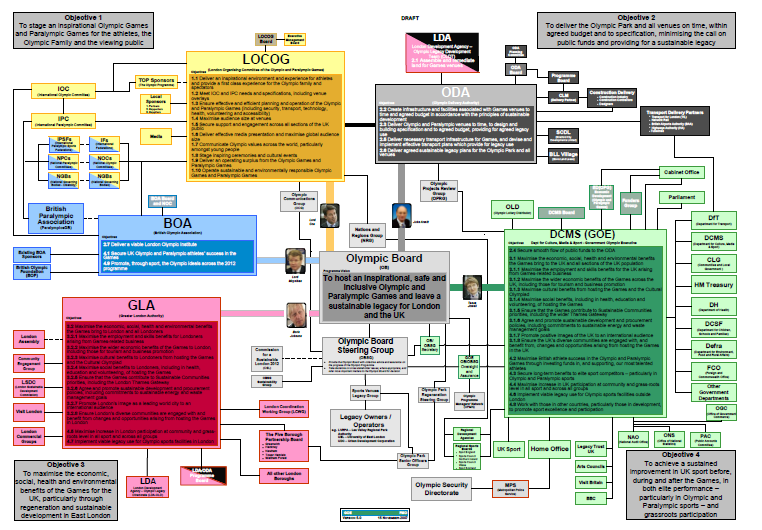 © Nuno A. Gil. All Rights Reserved
Can we trace prevailing (under) performance back to structure?
© Nuno A. Gil. All Rights Reserved
Intuition
SLACK
Delivery
Planning
Ideation
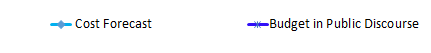 © Nuno A. Gil. All Rights Reserved
The arrival of the stakeholders
Delivery
Ideation
Planning
© Nuno A. Gil. All Rights Reserved
The arrival of the suppliers
Delivery
Ideation
Planning
© Nuno A. Gil. All Rights Reserved
After contract award…
In a 3-year, £300m sub-project, 1,000 claims (~one claim/day)
© Nuno A. Gil. All Rights Reserved
Massive work coordination costs!
..underground utilities, design and construction  issues, stakeholder issues, etc
© Nuno A. Gil. All Rights Reserved
Playing games…
© Nuno A. Gil. All Rights Reserved
Operating with limited slack
© Nuno A. Gil. All Rights Reserved
Strategic misrepresentation, optimism bias, botched front-end, or a collective-action problem?
© Nuno A. Gil. All Rights Reserved
Mega-projects are hybrid networks
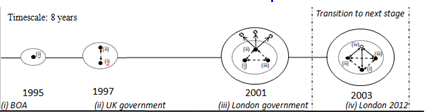 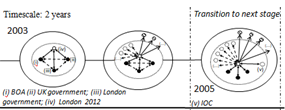 Stakeholders are part of the problem, part of the solution
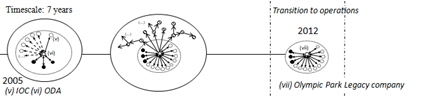 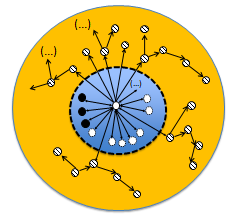 © Nuno A. Gil. All Rights Reserved
Mega-projects, both organization and outcomes, are systems of non-decomposable components
Design rules
A
E
B
D
C
© Nuno A. Gil. All Rights Reserved
And the design-in-the-making (scope) is a shared resource
© Nuno A. Gil. All Rights Reserved
[Speaker Notes: Like a kaleidoscope in which the view changes as it is rotated, any collaboration can be transformed as issues are addressed in this way]
Implications
© Nuno A. Gil. All Rights Reserved
[Speaker Notes: Like a kaleidoscope in which the view changes as it is rotated, any collaboration can be transformed as issues are addressed in this way]
Implications to theory
A ‘new’ form of organizing: a hybrid network
Combines open pluralistic structures with closed, hierarchical structures

Link between structural evolution-performance ambiguity
Performance evaluation varies as a function of the reference structure

Design-in-the-making (scope) as an ‘artificial’ shared resource
At the core, free-riding and uncooperative behaviour do a lot of harm

Can we predict performance by anticipating structure?
work-in-progress…currently exploring correlations…
© Nuno A. Gil. All Rights Reserved
Research Outlook
Consensus-oriented networks remain underexplored 

 i)  Strategic capabilities: how can the systems architect (leading coalition) attenuate misalignment problems at the core? 

 ii )  Effective Governance: decentralisation, micro-processes 

 iii)  Innovation:  quite difficult in consensus-oriented networks

 iv)  Make-buy problem: how does it change w/ ‘pluralistic’ buyer ?
© Nuno A. Gil. All Rights Reserved
So what?
© Nuno A. Gil. All Rights Reserved
Manage performance expectations
Delay public announcements of fixed budgets

Introduce ‘soft’ openings (stagger expected opening date over a period of time ...if at all possible…)

Easy to say, hard to actually do it …due to electoral cycles, markets’ appetite for bold announcements
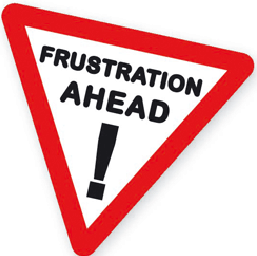 © Nuno A. Gil. All Rights Reserved
Design in contingencies wisely
Contingencies are buffers that build organizational slack, and thus ‘mask’ slippages in performance targets

But contingencies commit resources that could be better used elsewhere

And the risk is real that the 
  more resources (time, 
  money) you throw into the
  pot, the more resources 
  will be spent
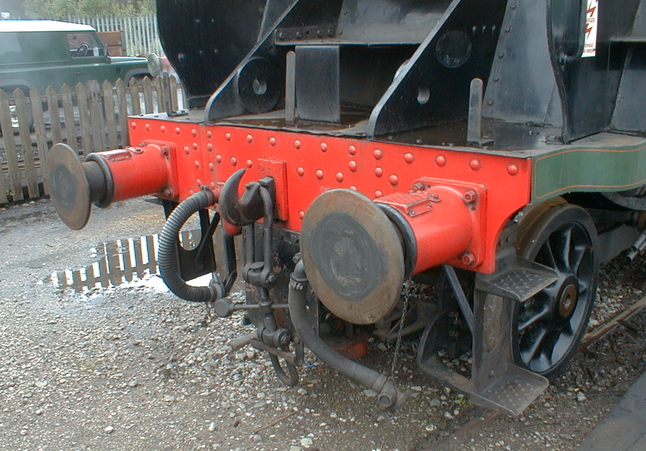 © Nuno A. Gil. All Rights Reserved
Flexible contracts aren’t a panacea
Reimbursable contracts with built-in targets are more flexible to cope with pluralism  => likelihood of litigation goes down

And perception that in reimbursable contracts risks are shared potentially brings down the costs of the bids. BUT!!!

Uncertainty from unresolved controversies and work coordination problems is inevitable

And so is cost escalation
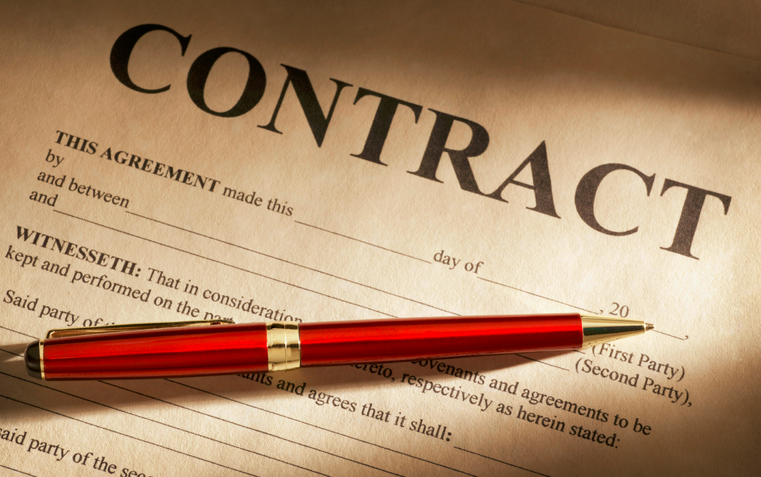 © Nuno A. Gil. All Rights Reserved
Design decentralized governance structures
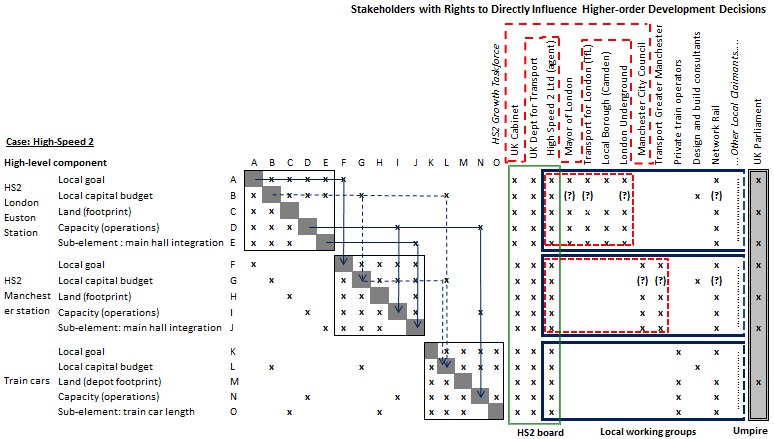 © Nuno A. Gil. All Rights Reserved
Encourage Collaboration
Design a constitution to set the high-level rules of the game
Let problem-solving move up and downwards through relationships of deference 

Create opportunities for intense face-to-face communication, mutual adjustment, but also for tough negotiation and bargaining

Communication encourages cooperation, and keeps a lot of the politics at bay
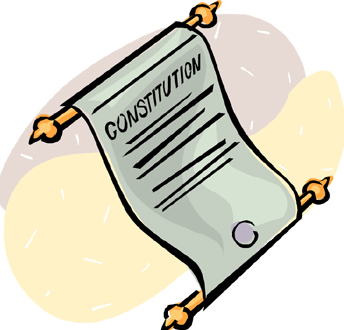 © Nuno A. Gil. All Rights Reserved
And be pragmatic!
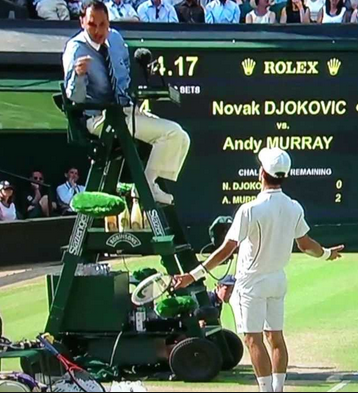 Design a structure of nested umpires

Intense communication alone will not solve all controversies when stakes are high and resources scarce 

Consensus takes time to reach

Free-riders (narrowly self-interested individuals) ~20% of population !!
© Nuno A. Gil. All Rights Reserved
In conclusion
Megaprojects create large arenas of collective action, and thus require robust consensus-oriented governance to:

Encourage social norms of collaboration to flourish

Prevent creation of a politically-charged organization
© Nuno A. Gil. All Rights Reserved
Last Thought
DATA, DATA, DATA!
© Nuno A. Gil. All Rights Reserved